Figure 2.  Immunoreactivity for mGluR5 at E18 using a pre-embedding immunoperoxidase method (A–C). (A) Mid-caudal ...
Cereb Cortex, Volume 12, Issue 6, June 2002, Pages 625–638, https://doi.org/10.1093/cercor/12.6.625
The content of this slide may be subject to copyright: please see the slide notes for details.
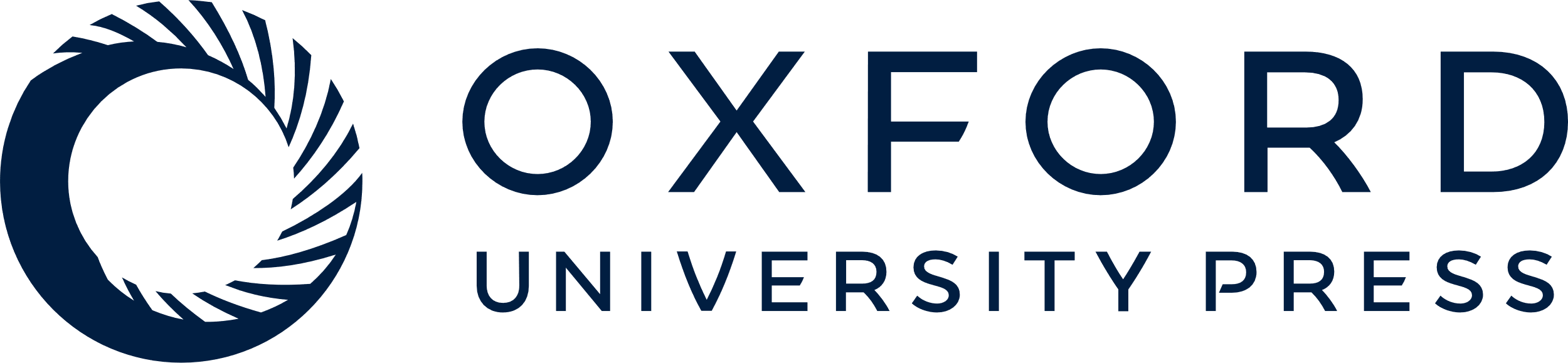 [Speaker Notes: Figure 2.  Immunoreactivity for mGluR5 at E18 using a pre-embedding immunoperoxidase method (A–C). (A) Mid-caudal coronal section labeled for mGluR5. Immunoreactivity was found in the marginal zone (MZ) and subplate (SP) of the cerebral cortex, in the claustrum (Cl) and in the hippocampus (Hp). (B,C) High magnification views of the hippocampus and cortex immunopositive for mGluR5. In the MZ of both structures we found a strong somatic labeling in cells located more superficially in this layer (arrows). In the cortex we observed another cell type immunoreactive for mGluR5, but located deeper in this layer (arrowhead). Note also the presence of immunoreactive cells in the SP (double arrowheads). Scale bars: 1 mm (A); 100 μm (D); 50 μm (E).


Unless provided in the caption above, the following copyright applies to the content of this slide: © Oxford University Press]